ESTLAND
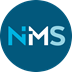 Fakta om
Estland
I perioden 1940-1991 ble Den estiske kirken undertrykt og motarbeidet av det sovjetiske kommunistregimet

I dag regnes 75% av befolkningen som ikke-religiøse
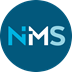 Du er med på å bygge levende menigheter i bydelen Mustamäe i Tallinn og 
i forstaden Saku
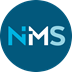 Din støtte bidrar 
til å gi mennesker tilhørighet 
og håp
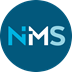 Gjennom 
menighetenes 
sosiale arbeid får 
mange mat og 
felleskap - og opplever 
å bli sett og 
lyttet til
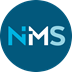 Å styrke
barne- og 
ungdomsarbeidet 
i Den estiske 
kirken er en 
prioritert 
oppgave
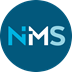 Din støtte bidrar til 
opplæring 
og oppfølging 
av nye 
ungdomsledere
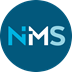 Blant annet gjennom 
et spennende mediearbeid 
som når en ny generasjon 
med evangeliet
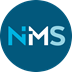 Det er ungdommene selv som har produksjonsansvar
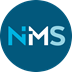 Arbeidet er 
en viktig del 
av kirkens 
ledertrening
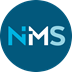 NMS er en 
frivillig organisasjon 
forankret i 
Den norske kirke
Gjør tro til handling
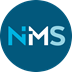 Sammen
Deler vi troen 
på Jesus
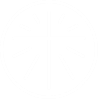 Bekjemper vi urettferdighet
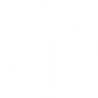 Utrydder vi fattigdom
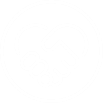 Ditt 
engasjement 
utgjør 
en forskjell
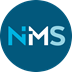 Besøk vår nettside for mer informasjon:
www.nms.no
Gjør tro til handling
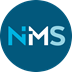